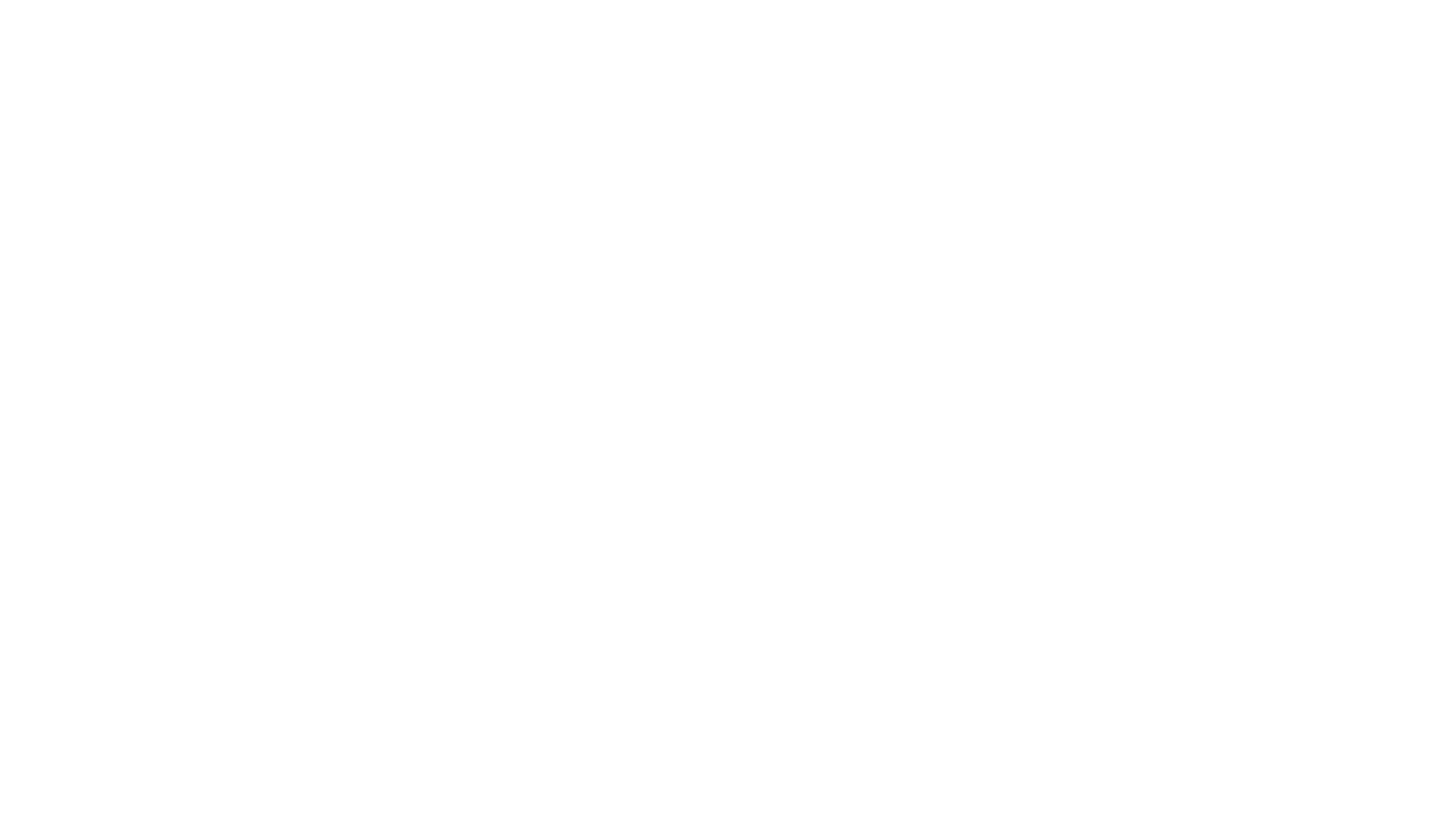 Lovgivningen ved Landvindingslag Søborg Sø
November 2018
Christian Lundberg, Skov og landskabsingeniør
Team natur og Vand
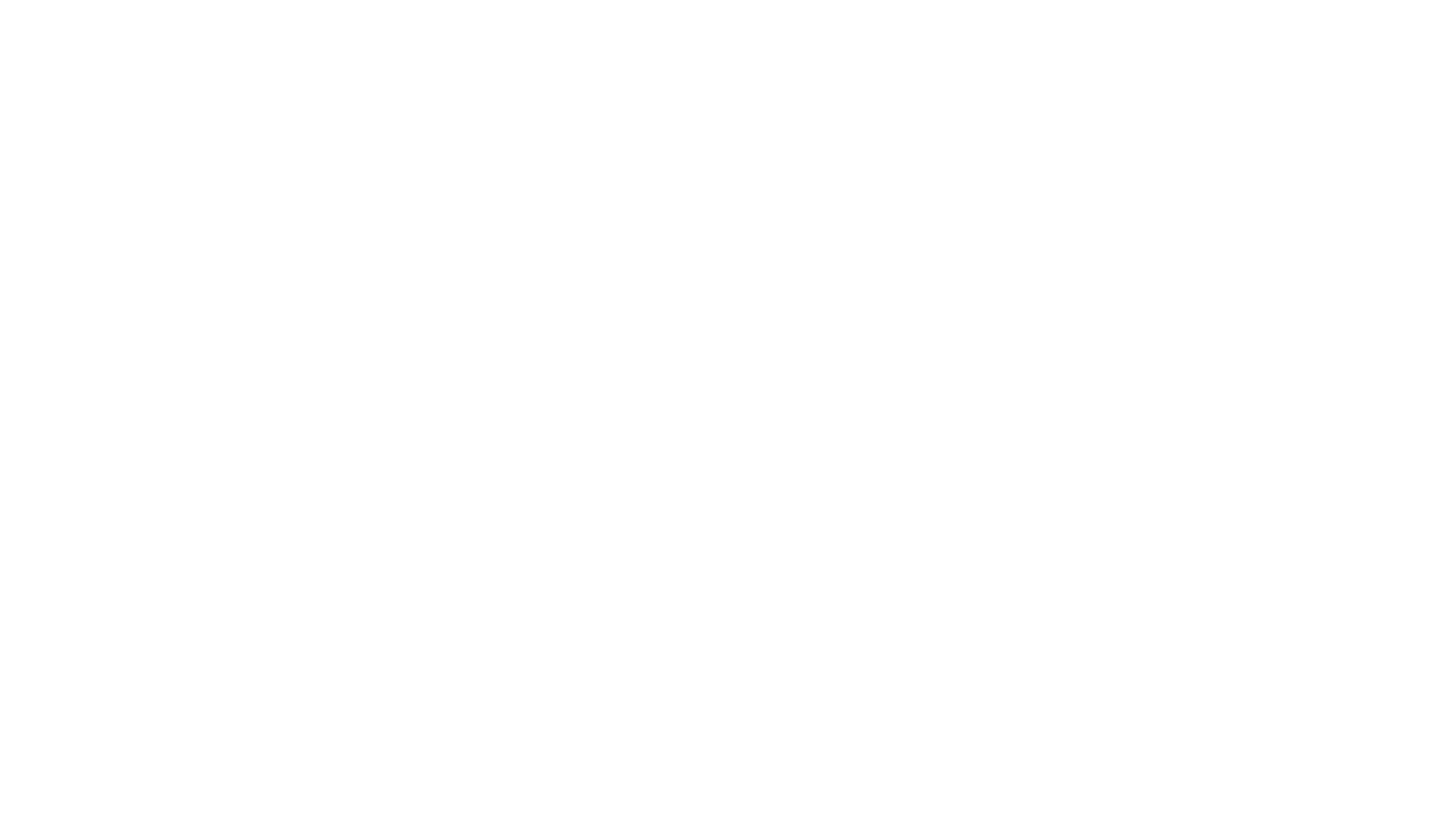 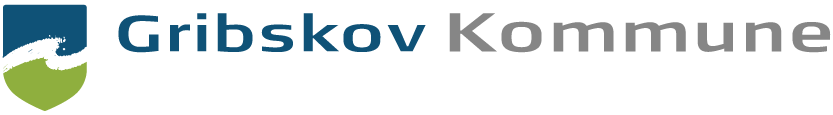 Vandløbsloven
Kommunen er myndighed jf. LV §§38-46a.
Nedlæggelse håndteres efter LV § 44:
§ 44. Inden ophævelse af et pumpelag fastlægger vandløbsmyndigheden de fremtidige afvandingsforhold inden for pumpelagets område. 
Ændring af pumpelag 
§ 46 a. Vandløbsmyndigheden må ikke uden miljø- og fødevareministerens forudgående tilladelse godkende ændring eller omlægning af udpumpningsanlæg med henblik på yderligere grundvandssænkning i lavbundsområder i landzone eller sommerhusområder. 
Bek. 834 af 27/6 2016 om vandløbsregulering og –restaurering m.v.                    § 7 vandløbsmyndigheden kan træffe beslutning om oprettelse eller ændring af offentlige pumpelag.
[Speaker Notes: § 38 er privat pumpelag vandløb
Ændringer efter afgørelse fra Naturmiljøklagenævn på sagen i Karsemosen landvindingslag om ændring i vedtægter, fra 2015. Halsnæs / Gribskov kommuner.]
Vedtægter for laget
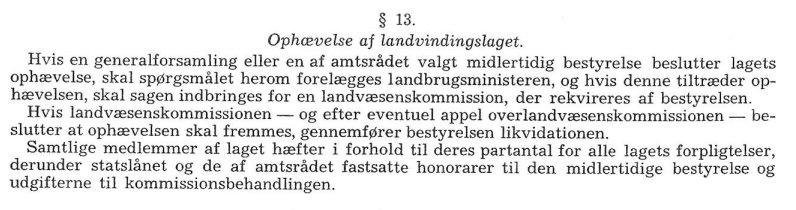 Landvæsenskommissionen opgaver er overgået til kommunen
Overlandvæsenskommissionen er i dag Miljø- og Fødevareklagenævnet, reguleringssagen, samt taksationskommissionen (økonomi)
[Speaker Notes: Vores jurist mener ikke Landbrugsministeren ( i dag Miljø- og Fødevareministeren) skal spøges i dag. Men det er kommunen der er myndighed i dag.]
Bek. Nr. 834 af 27. juni 2016om vandløbsregulering og -restaurering m.v.
§ 7. Vandløbsmyndigheden kan træffe beslutning om oprettelse eller ændring af offentlige pumpelag.
Stk. 2. Vandløbsmyndigheden fastsætter, hvilke områder der skal høre under pumpelaget, og udfærdiger en vedtægt for laget.
[Speaker Notes: Sager om ændringer af vedtægter samt ændret af afvanding dvs. også nedlæggelse skal håndteres efter vandløbslovens alm bestemmelser, og klage muligheder!! 
Kapitel 9. Udpumpningsanlæg med digeanlæg til afvanding samt anlæg med digeanlæg til indtagning og indpumpning samt videreledning af vand til bevanding
§§38-46a
§45 Enhver, der lider tab ved oprettelse eller ændring af offentlige pumpelag, har ret til erstatning.]
Spørgsmål?